Terrasson-Lavilledieu
une ville française
a french town
France is at the west of Europe.
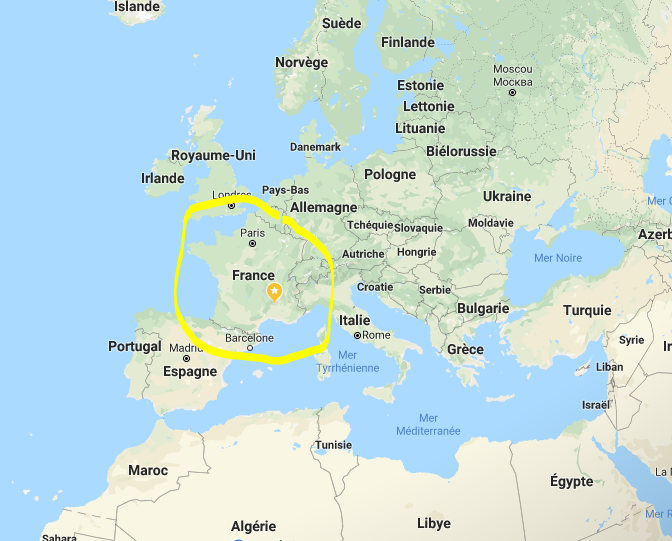 Terrasson-Lavilledieu is in the South West of France.
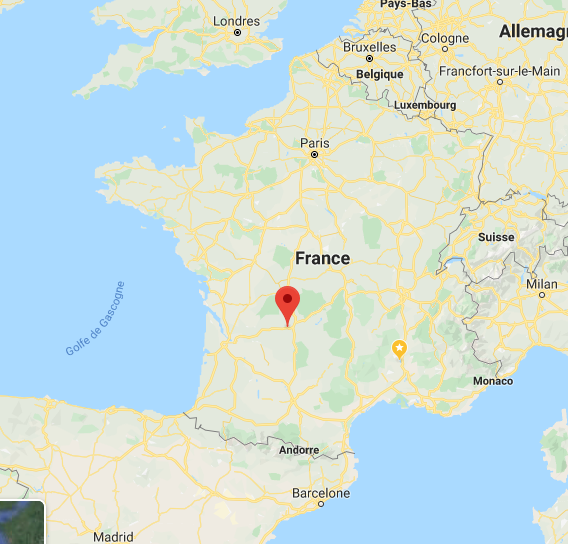 Terrasson-Lavilledieu is next to Brive-la-Gaillarde (20 km)
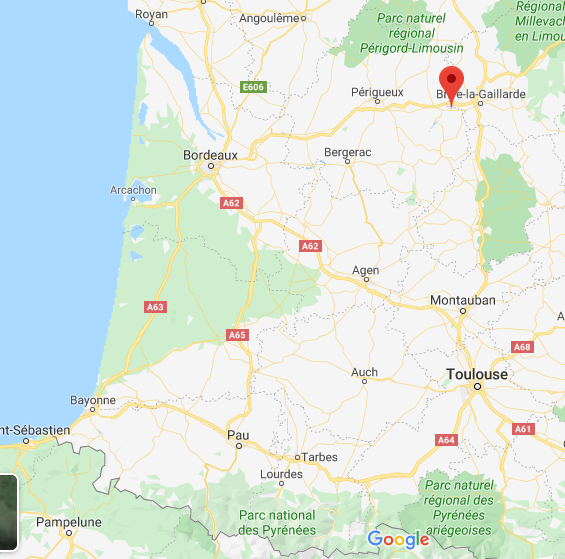 Bordeaux and Toulouse are 2 big towns,
 at 2 hours by car.
Terrasson-Lavilledieu
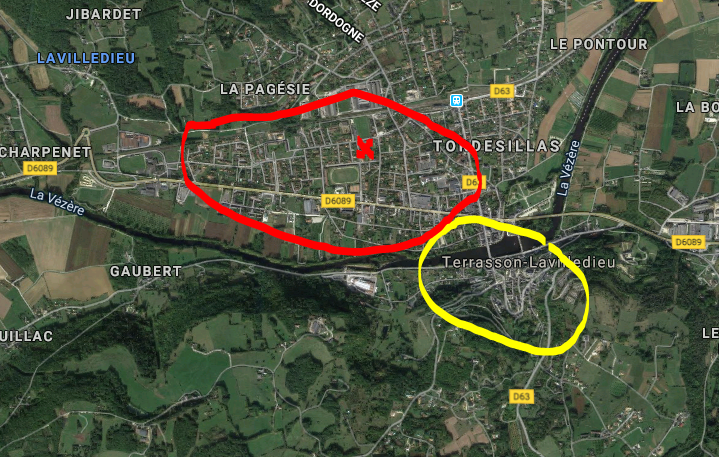 6 500 inhabitants ; a river « la Vézère »
the old town is in yellow and the new town in red. The elementary school is on the red cross.
In red : 
the elementary school		3) the high school
2) the middle school
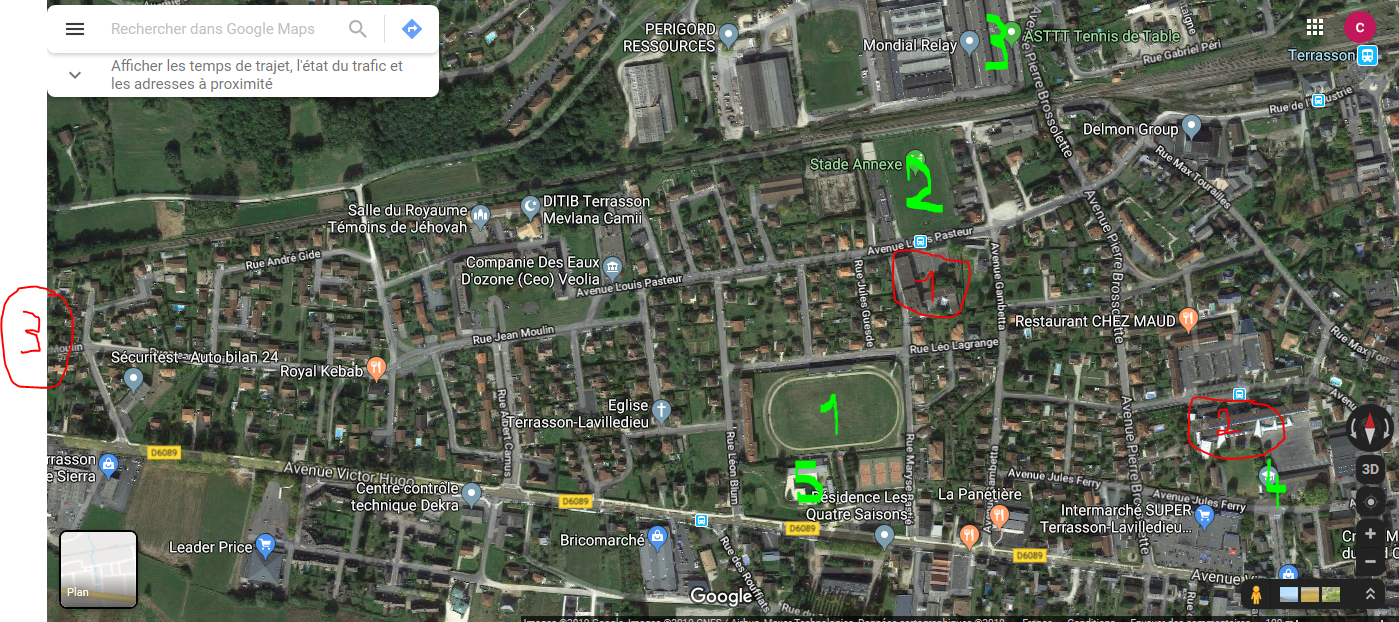 In green :
1)rugby field			4) the gym
2) football field			5)the swimming pool
3) table tennis room
pictures about Terrasson-Lavilledieu
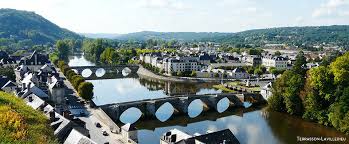 the town see view 
from the old town
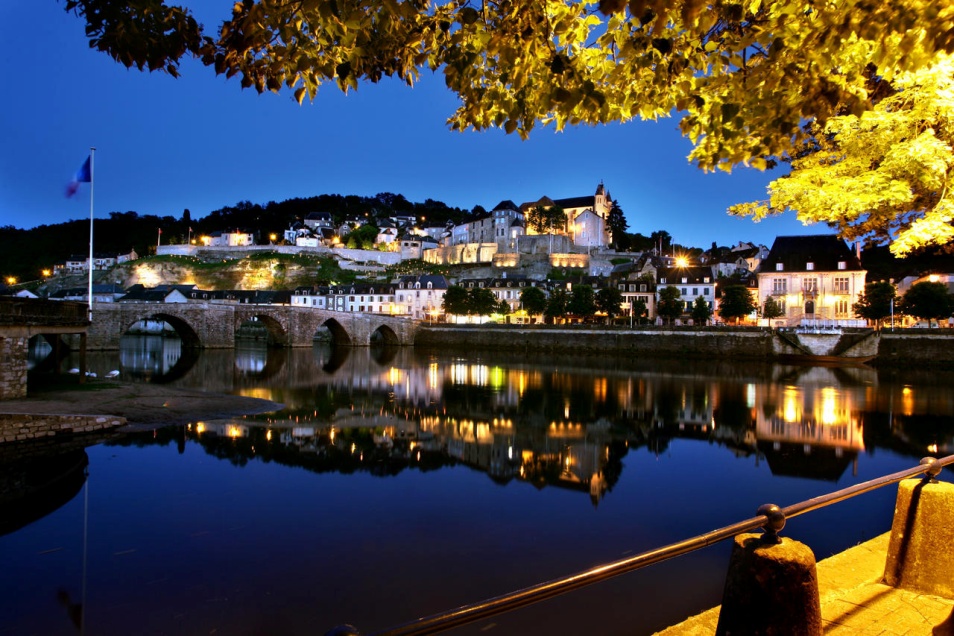 the old town by night
the abbey Saint Sourin the old town
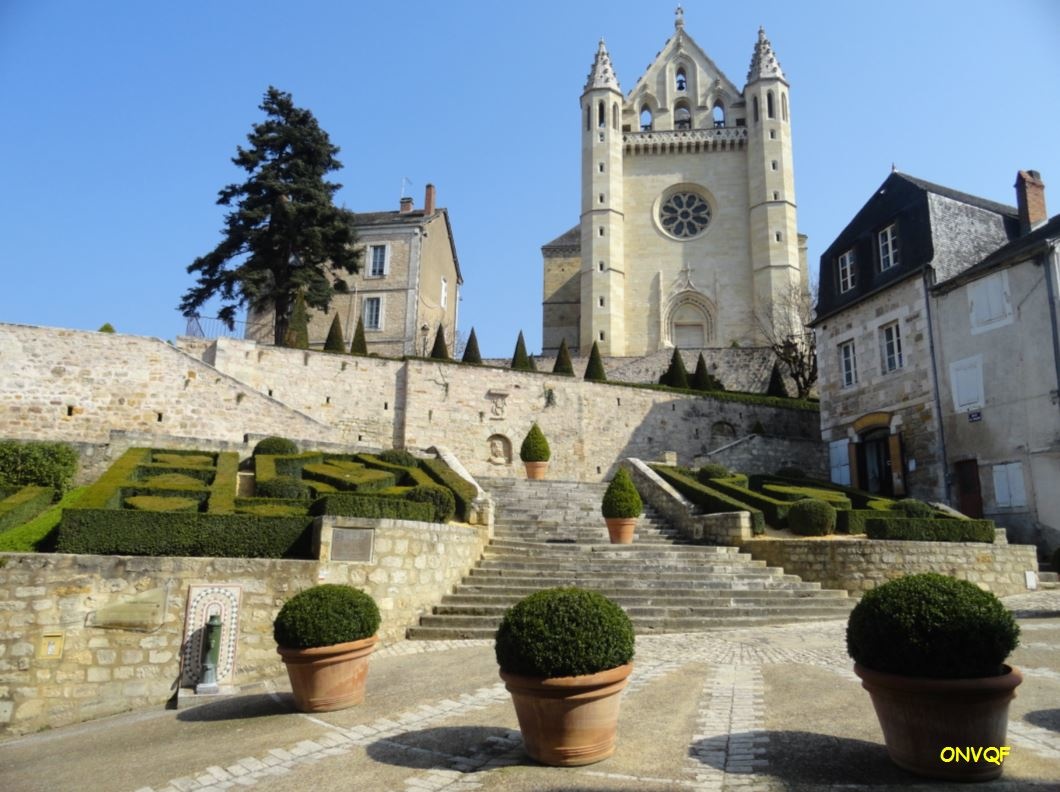 the view from the abbey
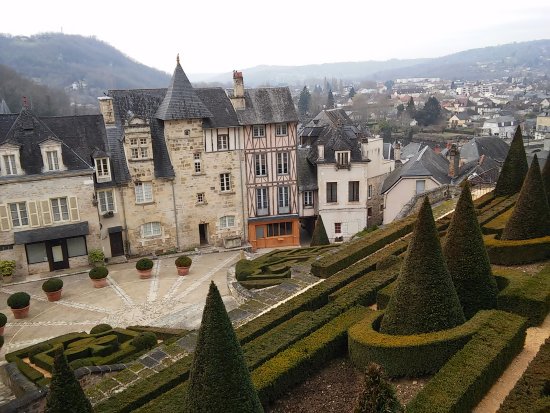 the old bridge (12è)
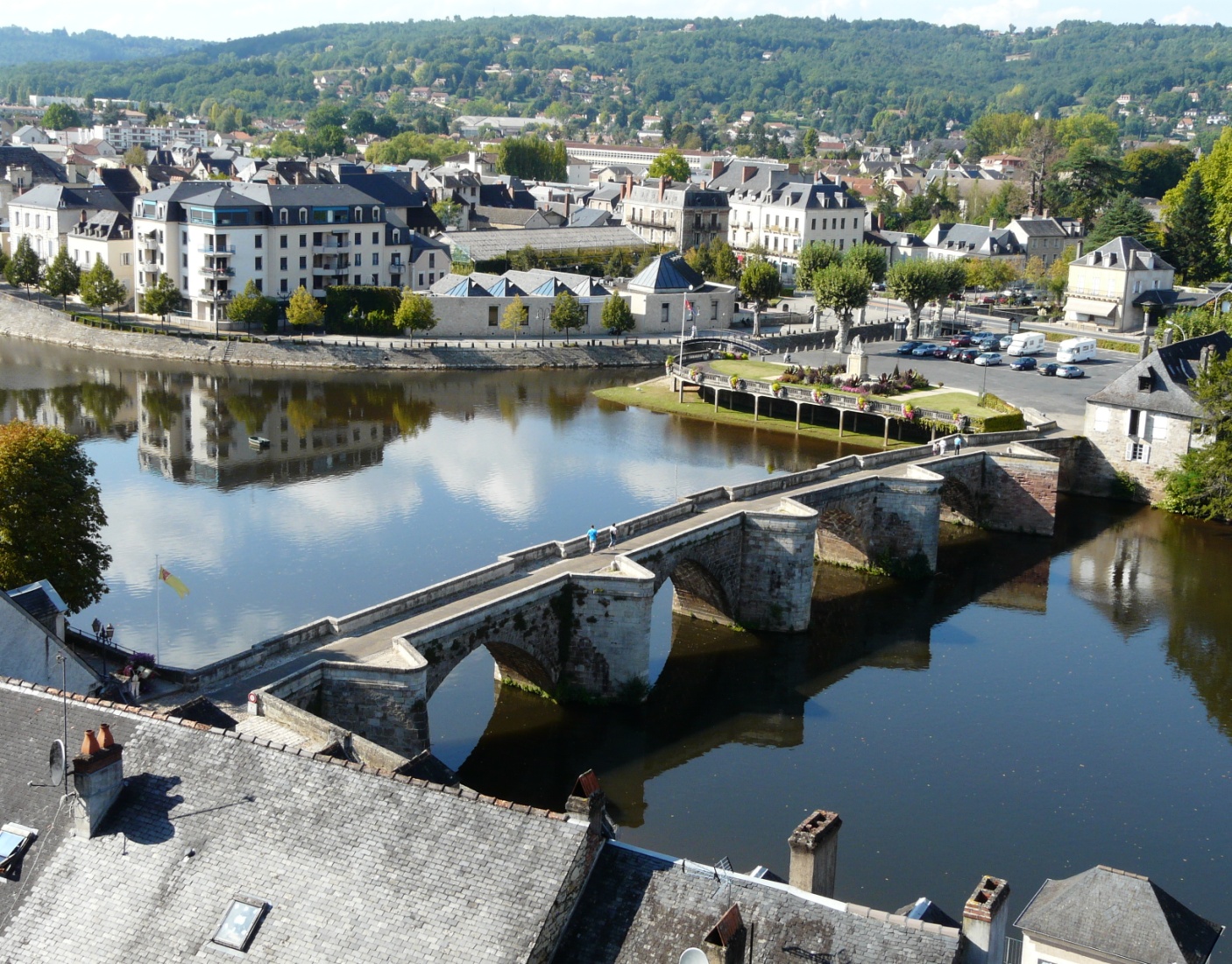 the gardens of the imagianire
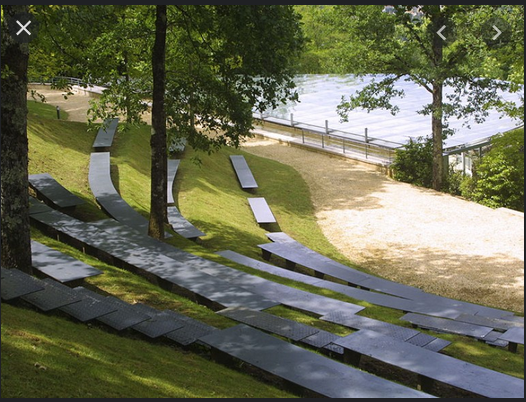 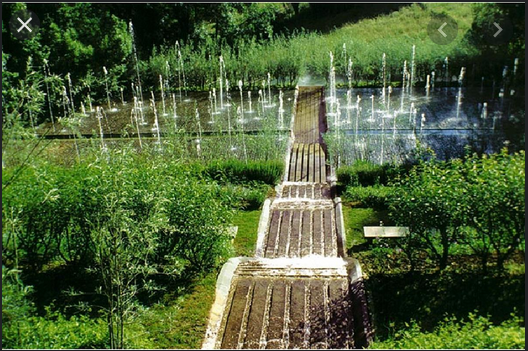 You can make a boat ride on the Vézère
All over Terrrasson, there many little villages, as mine Ladornac
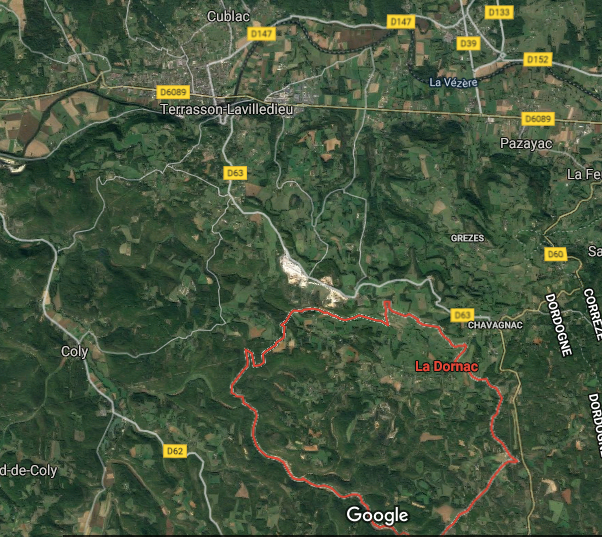 an old typical house (old farm)
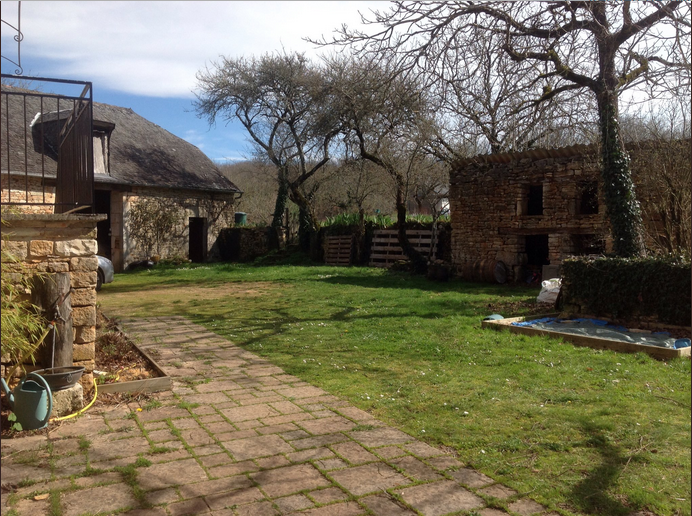 stone walls, slate roofs (and tiles), courtyard with small buildings and barn